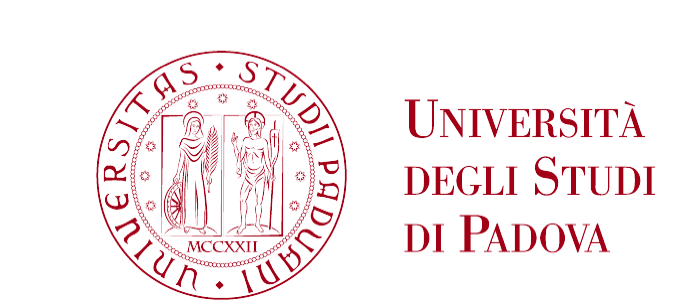 Dept. of Land, Environment, Agriculture and Forestry
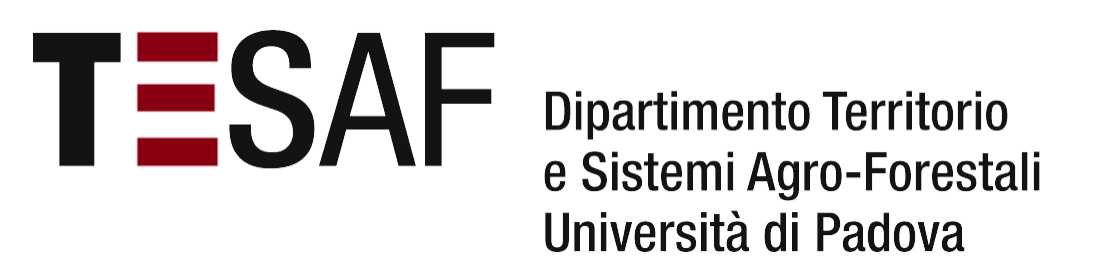 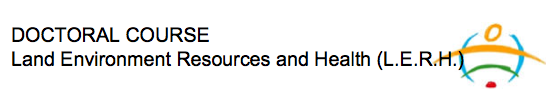 Seminar Announcement
Thematic area
Tuesday, 27th of February 2015
Title
Speaker:

Time 15:00-16:00 
Place
Space for (eventual) picture
Space for other partners or research projects’ logos
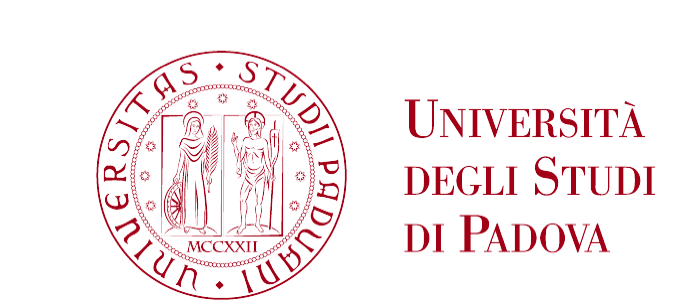 Dept. of Land, Environment, Agriculture and Forestry
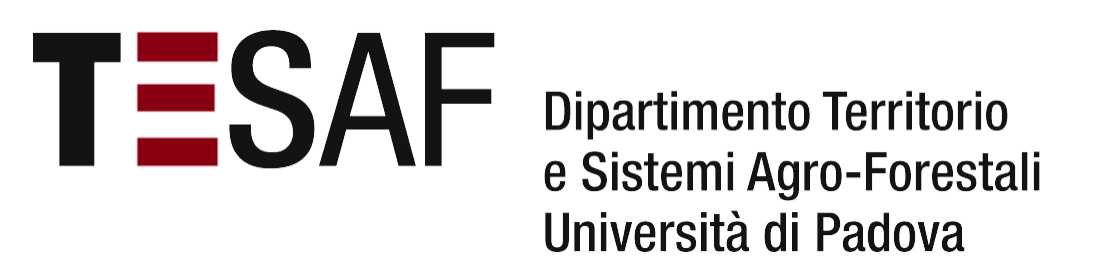 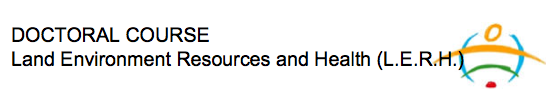 Seminar Announcement
Forest Mechanization
Tuesday, 27th of February 2015
Innovation in forest logging activities: cable systems
Speaker: prof. Raffaele Cavalli

Time 15:00-16:00 
Room 2, Stecca 1 Building – Agripolis, Legnaro
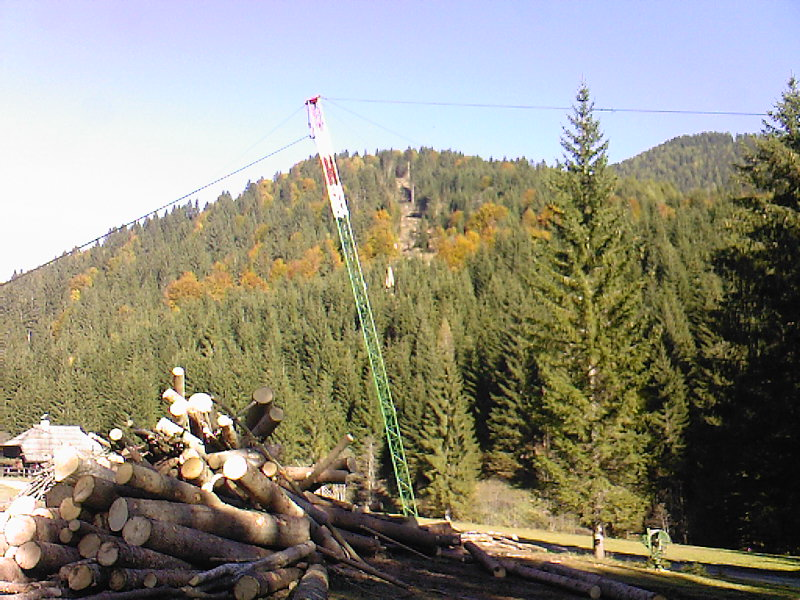 Space for other partners or research projects’ logos